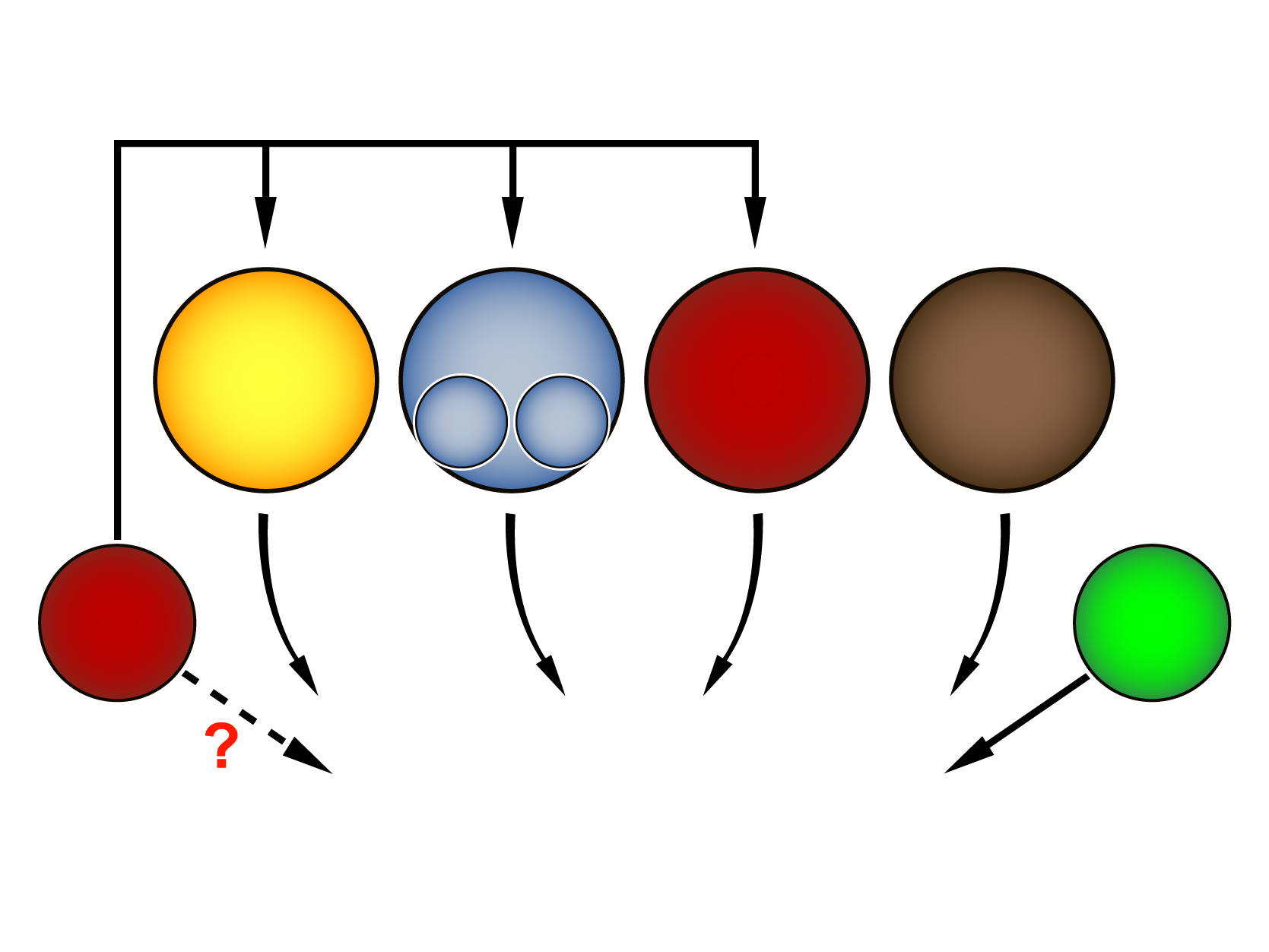 Global CVD risk
OBESITY AS A MODIFIABLE CARDIOVASCULAR DISEASE (CVD) RISK FACTOR
Cholesterol
Diabetes
Smoking
Hypertension
LDL
HDL
Obesity
BMI
Others